Mensen met een verstandelijke beperking
Inleiding in zorg voor mensen met verstandelijke beperkingen
Nellie Oversluizen- van Rijn 
Opleidingsdocent Verpleegkunde
2018/2019
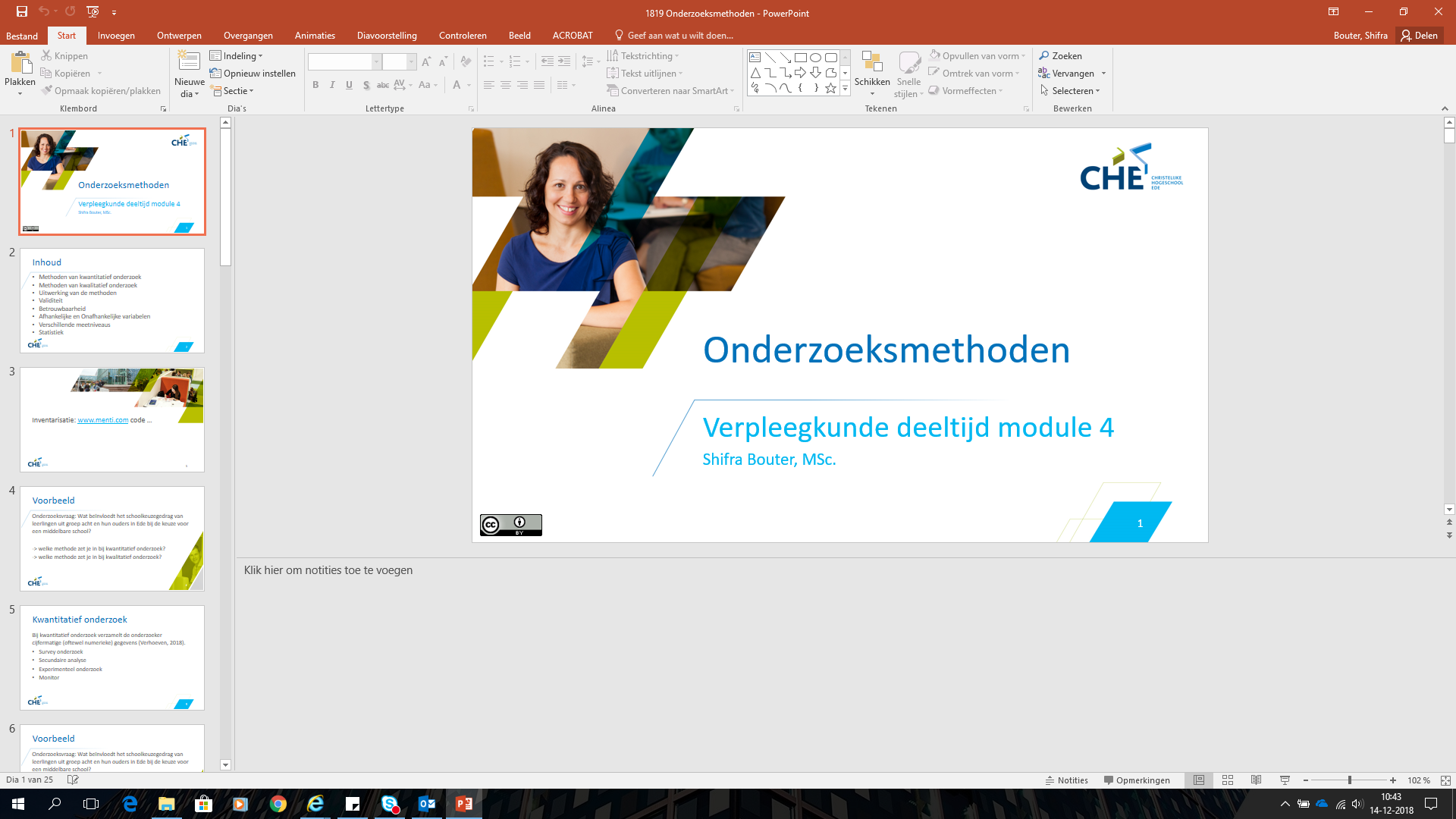 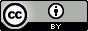 [Speaker Notes: http://www.youtube.com/watch?v=AzqbYsKP7l4 als start filmpje (kinderdagcentrum, begrippen disciplines komen terug, en doelen. Plannen..)

Ook op https://www.youtube.com/watch?v=-_NQBzEmzng enkele fragmenten? Kan misschien te heftig zijn?

Of van dvd Reinaerde ‘ervaar het maar’ de eerste paar minuten]
Profiel verstandelijk beperkten
Definition AAIDD (American Association of Intellectual and Developmental Disabilities): 
Intellectual disability is a disability characterized by significant limitations in both intellectual functioning and in adaptive behavior, which covers many everyday social and practical skills. This disability originates before the age of 18. (AAIDD, 2018a)


Diagnostic Adaptive Behavior Scale doelgroep: 4-21jr (AAIDD, 2018b)
[Speaker Notes: Bron: AAIDD (2018). Definition of Intellectual Disability. Geraadpleegd op 24 januari 2019, van http://aaidd.org/intellectual-disability/definition

(Er zijn twee professionele referentiekaders beschikbaar die richtinggevend kunnen zijn bij de beeldvorming over het functioneren: het ICF en het AAIDD model. Het ICF model met bijhorende classificatie is een algemeen model. Het AAIDD model is toegespitst op mensen met verstandelijke beperkingen 
ICF heeft het over: Aandoening/etiologie, Stoornissen/afwijkingen in/verlies van, Beperkingen bij uitvoeren activiteiten, Participatieproblemen (meedoen in maatschappij), Externe factoren (belemmerende en bevorderende, individueel en sociaal), Persoonlijke factoren
Het ICF model kent zelf geen classificatiesysteem voor de gezondheidstoestand maar maakt gebruik van de ICD-10. Het ICF-model leidt tot een professioneel oordeel over aanwezige gezondheidsproblemen en etiologie. (Kennisplein Gehandicaptensector, 2012) 

Bron: http://www.rivm.nl/who-fic/ICD.htm : De 10e revisie van de International Classification of Diseases and Related Health Problems (ICD-10) werd in mei 1990 goedgekeurd door de 43e World Health Assembly en is sinds 1994 in lidstaten in gebruik. De ICD-10 wordt elk jaar geactualiseerd met updates die in de vergadering van het WHO-FIC Netwerk worden goedgekeurd. De updates vermelden de bron en de goedkeurings- en invoeringsdatum.(..) De ICD wordt gebruikt om ziekten en andere gezondheidsproblemen te klasseren die in allerlei dossiers worden vastgelegd, doodscertificaten en ziekenhuisdossiers daarbij inbegrepen. Aanvullend op de mogelijkheid tot opslag en terugvinden van diagnostische informatie voor klinische en epidemiologische doeleinden, vormen deze dossiers ook de basis voor de verzameling van nationale mortaliteits- en morbiditeitsstatistieken door de WHO.

Bron: http://www.rivm.nl/who-fic/icf.htm : De 'International Classification of Functioning, Disability and Health'(ICF) is een referentieclassificatie van de WHO Familie van Internationale Classificaties. De ICF beschrijft hoe mensen omgaan met hun gezondheidstoestand. Iemands gezondheid is met behulp van de ICF te karakteriseren in lichaamsfuncties en anatomische eigenschapppen, activiteiten en participatie. Gezondheid is aldus te beschrijven vanuit lichamelijk, individueel en maatschappelijk perspectief. Aangezien iemands functioneren - en problemen daarmee - plaatsvinden in een bepaalde context, bevat de ICF ook omgevingsfactoren. De ICF is van nut voor het begrijpen en meten van gezondheidsuitkomsten en kan worden gebruikt in klinische situaties, in allerlei zorginstellingen en in gezondheidsonderzoek op individueel en bevolkingsniveau. De ICF vult aldus de ICD-10 aan en kijkt daarmee verder dan mortaliteit en ziekte.

AAIDD heeft het over de  5 dimensies : Verstandelijk functioneren (intelligentie), Adaptieve vaardigheden (mogelijheden en beperkingen in competenties, sociale redzaamheid), sociaal functioneren, gezondheid, context (omgevingsfactoren, pers factoren, levensgeschiedenis )

Bron http://aaidd.org/intellectual-disability/diagnostic-adaptive-behavior-scale : AAIDD’s new Diagnostic Adaptive Behavior Scale (DABS) scheduled to be released in 2015 provides a comprehensive standardized assessment of adaptive behavior. Designed for use with individuals from 4 to 21 years old, DABS provides precise diagnostic information around the cutoff point where an individual is deemed to have “significant limitations” in adaptive behavior. The presence of such limitations is one of the measures of intellectual disability.
Adaptive behavior is the collection of conceptual, social, and practical skills that all people learn in order to function in their daily lives. DABS measures these three domains:
Conceptual skills: literacy; self-direction; and concepts of number, money, and time
Social skills: interpersonal skills, social responsibility, self-esteem, gullibility, naïveté (i.e., wariness), social problem solving, following rules, obeying laws, and avoiding being victimized
Practical skills: activities of daily living (personal care), occupational skills, use of money, safety, health care, travel/transportation, schedules/routines, and use of the telephone

Vroeger sprak men over Mental Retardation. Dit betekent geestelijke achterstand. Dit is een inmiddels een zeer discutabele benaming. Want wat betekent het dat iemand geestelijk niet gezond is? Dat kan ook duiden op psychische of spirituele problematiek. Bij mensen met een verstandelijke beperking is er sprake van verminderd vermogen op gebieden van denken, redeneren, inzicht, dus meer het intellectuele aspect. De term Geestelijk wordt meer geassocieerd met ‘willen, voelen’, de psyche. Het kan zijn dat mensen met een verstandelijke beperking op deze gebieden relatief goed functioneren. Dat de benaming anders wordt is een teken van visieverandering. Dit houdt nooit op. Zie geschiedenis (idiotie, imbeciel,zwakzinning, geestelijk gehandicapt, verst. Geh, verst.bep, mensen met mogelijkeden….benieuwd wat er over 50 jaar in zwang is)

Beperkingen in het huidige functioneren moeten geplaatst worden de context van de maatschappelijke omgeving (cultuur) waarvan de persoon deel uitmaakt.
De valide vaststelling van de beperking houdt rekening met zowel talige en culturele diversiteit als ook met verschillen op de gebieden: communicatie, zintuigen/motoriek en gedrag.
Elke individu heeft naast beperkingen ook mogelijkheden.
Een belangrijk doel van het beschrijven van beperkingen is het identificeren van begeleidingsbehoeften.
Met de juiste persoonlijke ondersteuning waarbij continuïteit gewaarborgd is, zal de levenskwaliteit van de persoon meestal verbeteren.
In de opvatting van de AAMR is een laag IQ (onder de 70/75) dus wel een voorwaarde voor de diagnose verstandelijke handicap maar op zich niet voldoende om de diagnose te mogen stellen. Er moeten dus beperkingen op andere gebieden bij komen.

De bepaling of er sprake is van een verst.bep. Wordt gedaan op basis van een vergelijk van mogelijkheden en vaardigheden t.o.v. andere leeftijdsgenoten. Dus er is altijd sprake van een sociale context/sociaal model]
Dit betekent:
Verminderd vermogen tot: 

problemen oplossen
logisch te redeneren/ oorzaak gevolg begrijpen
‘schoolse vaardigheden’ / conceptuele vaardigheden 
Sociale vaardigheden/ omgangsregels 
Praktische dagelijkse vaardigheden
[Speaker Notes: Voorbeelden betreffende skills bij doelgroep : 

Problemen oplossen : ik voel me niet fijn: wat moet ik daarmee? Ik heb dorst, wat doe ik? De deur kan niet open, wat moet ik nu? ik heb pijn, wat doe ik?  Ik moet naar de dokter, maar hoe regel ik dat? Ik moet betalen bij de kassa maar er zit te weinig in  mijn portemonnee…..

Logisch redeneren: als jij mijn naam roept, luister ik naar je. Het is koud, dus doe je warmere kleding aan. Als ik nu rechtdoor loop, val ik in de sloot. Als de melk op is, moet ik nieuwe halen. Als de deurbel gaat, staat er iemand voor de deur. Als een auto toetert, moet ik opzij etc etc

Schoolse vaardigheden: leren lezen (z.n. met picto’s), schrijven (spraakcomputer of spraakherkenning) , rekenen 

Sociale vaardigheden: wat zeg je als je iemand voor het eerst ontmoet? Kun je zomaar een vreemd op straat aanspreken. Wat doe je als iemand jarig is. Wat vertel je over jezelf en wat niet etc etc

Praktische dagelijks vaardigheden: hoe verzorg je jezelf, hoe hou je je huis schoon, hoe gebruik je een telefoon, pc, fiets, etc.]
Indeling in niveaus
In de DSM-IV wordt het niveau van intellectueel functioneren als volgt onderverdeeld: 
Zwakbegaafd: IQ 70/75-85/90
Lichte verstandelijke handicap: IQ 50/55-70
Matige verstandelijke handicap: IQ 35/40-50/55
Ernstige verstandelijke handicap: IQ 20/25-35/40
Diepe verstandelijke handicap: IQ lager dan 20/25

DSM-V laat IQ indeling meer los, nadruk op adaptief vermogen en ook de leeftijdsgrens van 18 jr vervalt (Kaldenbach, 2015)
[Speaker Notes: Videofragment 1:  Mensen van Reinaerde, Urlings min 13.35-16.55  
 
De classificatie van een verstandelijke beperking is in de vijfde editie van het Handboek voor de classificatie van psychische stoornissen (DSM-5®) ingrijpend gewijzigd en valt nu onder de neurobiologische ontwikkelingsstoornissen. Yaron Kaldenbach, gz-psycholoog en cognitief gedragstherapeut, beschrijft in dit whitepaper wat er precies is veranderd. 

Een IQ test van 70 tot 75 of minder indiceert problemen op gebieden van cognitief/intellectueel , sociaal en praktisch dagelijks handelen . Een IQ test alleen zegt echter niet alles, daar moeten dus ook bovenstaande problematiek bijkomen (wat meestal het geval is bij zo’n laag IQ, maar op de grens kan dat verschillen)

Zie voor DSM5 bv http://www.dsm5.org/Documents/Intellectual%20Disability%20Fact%20Sheet.pdf 

Citaat van http://www.nationaalkompas.nl/gezondheid-en-ziekte/ziekten-en-aandoeningen/psychische-stoornissen/verstandelijke-handicap/wat-is-een-verstandelijke-handicap/ 
Verstandelijke handicap wordt gemeten via IQ-test
Intelligentiebeperkingen worden gemeten met een valide en betrouwbare intelligentietest in een individueel onderzoek. Voor een verstandelijke beperking is de grens een IQ van ongeveer 70 à 75, afhankelijk van de testeigenschappen. Maar een IQ is niet het enige criterium. Er dienen ook beperkingen in conceptuele, praktische en/of sociale vaardigheden aanwezig te zijn. Bij zeer jonge kinderen, op oudere leeftijd of wanneer geen genormeerde tests of schalen beschikbaar zijn, is een klinisch oordeel op basis van professionele criteria en uitgangspunten van belang (Schalock et al., 2010). In de DSM-IV is het niveau van intellectueel functioneren als volgt onderverdeeld (APA, 1994) American Psychiatrie Association: 
Zwakbegaafd: IQ 70/75-85/90.
Lichte verstandelijke handicap: IQ 50/55-70.
Matige verstandelijke handicap: IQ 35/40-50/55.
Ernstige verstandelijke handicap: IQ 20/25-35/40.
Diepe verstandelijke handicap: IQ lager dan 20/25.
Een laag IQ (lager dan 70/75) is wel een vereiste, maar geen voldoende voorwaarde voor de diagnose 'verstandelijke handicap'. 

Bron: www.verstandelijkbeperkt.nl (Expertisecentrum Verstandelijke beperking)

Onderzoek toont aan dat testresultaten niet voldoende betrouwbaar zijn en bovendien ‘per definitie’ niet volstaan om bij een bepaling van verstandelijke beperking uit te komen. De AAIDD, de belangrijkste internationale professionele organisatie op het gebied van verstandelijke beperking, heeft de IQ grens als zodanig al losgelaten in haar definiëring. Ook de DSM-5 heeft daarin een belangrijke stap gezet. Vooral in Nederland en België is het inzicht groeiende dat de emotionele ontwikkeling een grote(re) rol speelt bij verstandelijke beperking dan vaak werd aangenomen. Dit verdient zeker de aandacht wanneer we tot een definitie van verstandelijke beperking willen komen. Wij hanteren een definitie van verstandelijke beperking, gebaseerd op de AAIDD (2010), DSM-5, ICD-10 (11) en DM-ID(2). Daarmee volgen wij de standaard, zoals deze wereldwijd gehanteerd wordt. 
Onder constructieMomenteel werken wij aan een vernieuwde definitie van verstandelijke beperking. Deze zal rond september uitkomen bij uitgeverij SWP. Aan deze definitie werken diverse gerenommeerde auteurs mee.]
Ontwikkelingsprofiel
Indeling naar IQ: wat zegt dat?
Indeling naar Ontwikkelingsleeftijd: wat zegt dat?
0-6 mnd, 6-18 mnd, 3-7 jr, 7-12 jr  
 0-2jr, 2-5 jr, 6-11 jr,  12-20 jr  (cognitieve vlgs Piaget, psychoseksuele vlgs Freud, psychosociale vlgs Erikson)
Beoordeling op ontwikkelingsgebieden: sociaal –emotioneel, cognitief, verbaal, zelfredzaamheid 
Disharmonisch ontwikkelingsprofiel: op 1 gebied opvallend verder ontwikkeld dan op ander gebied. 
Ervaringsordeningen volgens Timmers Huigens (Timmers-Huigens, 2016)
Hoe zien we hen?
Kraambezoek: “God heeft jullie een engeltje in huis gegeven”
Titel van een video: ‘Kinderen die al van God zijn’
Uit de omgeving: “Wat is de zin van zijn bestaan, hij weet zelf niet dat hij er is….” 
Moeder: “als ik dit geweten had, dan had het voor mij niet gehoeven”
“God heeft haar in ons gezin gezet, omdat Hij weet dat wij de liefde ervoor hebben” (uit een interview in EO-Visie) 
Predikant over een gehandicapt kind: “Zo heeft God het nooit bedoeld!”
Vader: “Je kunt zo oneindig veel van ze leren….”
“Wat een schat!” (oprechte uitroep van een voorbijganger)
In een promo-filmpje:“Wie is hier nu eigenlijk gehandicapt?”
[Speaker Notes: Per uitspraak de zaal kort laten reageren: reacties zullen divers zijn ; dit zegt dus wat over jouw kijk/ visie op mensen met een verst. bep. Aandacht voor ‘wat is een visie’. In grote lijnen is maatschappelijk meestal wel zelfde, maar inidividueel kan er toch verschillen zijn die invloed hebben op manier van zorg]
Christelijk georiënteerde visie
Origine en doel is: de volmaakte mens waar God van geniet en eer ontvangt. 
Naar Gods beeld geschapen: gericht op vrede,  gerechtigheid, harmonie, eenheid, gezamenlijkheid, diversiteit
Handicap als gevolg van gebrokenheid; niet eindeloos maakbaar
Op zoek naar zingeving 
Gericht op veiligheid/bescherming en ontplooiing
Appèl op de ander “en zij brachten hem naar Jezus”
[Speaker Notes: Wat is de zin van ons bestaan, waar leven we voor? Als christen geven we daar antwoord op met woorden als ‘verlost zijn’, ‘straks eeuwig met God zíjn’,  ‘worden zoals God ons bedoeld heeft’ , ‘tot Gods eer leven’ 

Mijn visie: Het Koninkrijk van God komt straks naar ons toe, dus alles wat we gedaan hebben en van waarde blijkt voor God blijft bij ons en heeft een plaats op de nieuwe/gezuiverde aarde.  Dit zegt veel over hoe we naar onze naaste, ook verst.bep., kijken en wat we met en voor hen doen. Dit staat dan ook in het licht van de eeuwige aanwezigheid en rechtvaardigheid straks.]
Rol van verpleegkundige (1)
Kwaliteit van leven ondersteunen en versterken 
De 8 Domeinen van Schalock (Movisie, 2018)

Lichamelijk welbevinden
Psychisch welbevinden
Interpersoonlijke relaties
Deelname aan samenleving
Persoonlijke ontwikkeling
Materieel welzijn
Zelfbepaling
Belangen
[Speaker Notes: Shalock en Verdugo (2002)

Het eigene van vpk zit er in]
Neuman System Model in zorg voor verstandelijk beperkten
De beperkte mens kan verminderd, moeilijk, nauwelijks of niet:

Stressoren herkennen
Stressoren verminderen, voorkomen of ontwijken
Coping bewust inzetten
Fysiologisch
Psychologisch
Sociaal /cultureel
Ontwikkelingsbepaald
Spiritueel
Rol van verpleegkundige (2)
Functiebenamingen binnen instellingen VGZ : 
Persoonlijk begeleider, Groepsbegeleider, Zorgcoördinator, Ondersteuningscoördinator, 

Doorgroei mogelijk naar Vpk Spec/ANP Verst.bep. 

Werkgebieden: 
Thuiszorg (bij ambulant/ begeleid zelfstandig wonen),  klinische setting, specialistische dagbesteding, begeleid /ondersteund wonen,   gezondheidscentrum binnen insteling, GGD, gevangeniswezen

Voorbeelden van specifieke rol van vpk :
Versterkte  aanwezigheid en kwetsbaarheid t.a.v. somatiek 
klinisch redeneren op somatische aspecten i.c.m. /als oorzaak voor moeilijk verstaanbaar gedrag
psychoschopathologische problematiek /dubbeldiagnostiek 
Inzicht in gevolgen ouder worden, .m.n. screening op somatische problematiek i.r.t. gedrag
Telt het	voor jou		dat dit 		hier			bij mij  , aan mij				alsmaar weer				zo gaat,					pijn doet 						en stoppen 										moet?!
[Speaker Notes: Video Reinaerde fragment 2 Active Support /  7.41 – 10.39]
Rol van verpleegkundige (3)
Methodisch werkenobserveren, analyseren, interpreteren, interveniëren, evalueren
Begeleidingsvaardigheden(bij)sturen, instrueren, overnemen, bemoedigen, prikkelen, beschermen, nabij zijn
Ontwikkelen van ondersteuningsplan(vpk) diagnosticeren, doelen stellen, interventies opstellen, evalueren, multidisciplinair gericht zijn incl mantelzorg
Kwaliteit van zorg en ondersteuning  waarborgen en bevorderen
Multidisciplinair en maatschappelijk gericht werken

Raadpleeg ook: 
V&VN (2016). Expertisegebied Verpleegkundigen verstandelijk gehandicaptenzorg.
[Speaker Notes: Vpk zorg is erg indiv bepaald, nadruk ligt op de dialoog, communicatie en professionele ondersteuning van kwaliteit van leven e, ondersteunt en versterkt eigen regie van client]
Goede bronnen
www.klik.org
http://aaidd.org/
www.kennispleingehandicaptensector.nl
www.vgn.nl 
www.CCE.nl
Literatuurlijst
AAIDD. (2018a). Definition of Intellectual Disability. Geraadpleegd op 24 januari 2019, van http://aaidd.org/intellectual-disability/definition
AAIDD. (2018b). DABS. Geraadpleegd op 24 januari 2019, van https://aaidd.org/dabs
Kaldenbach, Y. (2015, 2 juli). DSM-5 | Gratis whitepaper: De verstandelijke beperking (verstandelijke-ontwikkelingsstoornis) in de DSM-5. Geraadpleegd op 24 januari 2019, van https://www.dsm-5.nl/documenten/artikel/36/Gratis-whitepaper-De-verstandelijke-beperking-verstandelijke-ontwikkelingsstoornis-in-de-DSM-5
Kennisplein Gehandicaptensector. (2012, 27 november). Handreiking Ondersteuningsplannen. Geraadpleegd op 24 januari 2019, van https://www.kennispleingehandicaptensector.nl/ondersteuningsplan/handreiking-ondersteuningsplannen
Movisie. (2018, 11 mei). 8 dimensies van Schalock. Geraadpleegd op 24 januari 2019, van https://www.movisie.nl/tool/8-dimensies-schalock
Timmers-Huigens, D. (2016). Ervaringsordening: zorg, welzijn, onderwijs. Deventer, Nederland: Van Tricht.
V&VN. (2016). Expertisegebied Verpleegkundigen verstandelijk gehandicaptenzorg. Geraadpleegd van https://www.venvn.nl/Portals/1/Thema's/Beroepsprofiel/20161010%20Expertisegebied%20verpleegkundige%20verstandelijk%20gehandicaptenzorg....pdf